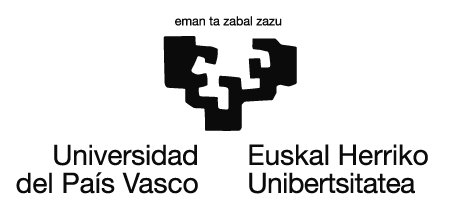 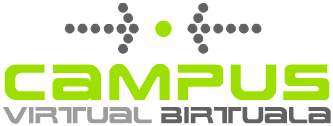 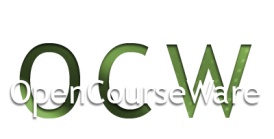 6. INDARREN JATORRIA

Zer da bultzatu, tiratu, eutsi, jaso, erakarri, aldaratu, zapaldu, etab?

INDARRA ERAGITEA DA. ZERBAITEK ERAGITEN DU.

Indarrak agertzen diren erak hain desberdinak izanda ere, guztiak esplikatzeko nahikoak al dira bi elkarrekintza mota? Ez NUKLEARRAK AHULA ETA NUKLEAR BORTITZA FALTA DIRA. HALA ERE EGUNEROKO BIZITZAN GRABITATORIOA DA NABARITZEN DUGUNA ETA ELEKTROMAGNETIKOA TRESNA ELEKTRIKOEKIN, ELEKTROMAGNETIKOEKIN (KOMUNIKABIDEEKIN)
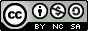 Lan hau Creative Commons-en Nazioarteko 3.0 lizentziaren mendeko Azterketa-Ez komertzial-Partekatu lizentziaren mende dago.  Lizentzia horren kopia ikusteko, sartu http://creativecommons.org/licenses/by-nc-sa/3.0/es/ helbidean
1
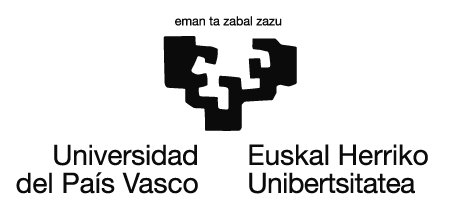 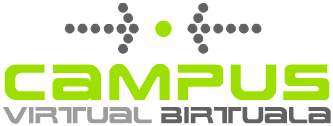 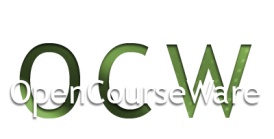 Bi elkarrekintza mota dira grabitatorioak eta elektromagnetikoak. Ba al dago elkarrekintza gehiago? NUKLEARRAK AHULA ETA NUKLEAR BORTITZA FALTA DIRA
Naturan dauden funtsezko elkarrekintza guztiei buruzko informazioa aurki ezazu eta egizu sintesi bat.
Zein da indarren jatorria? UNIBERTSOAN MATERIA ETA ENERGIA DUGU. EUREN ARTEKO ERLAZIOAK ADIERAZTEN DIGU.
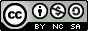 Lan hau Creative Commons-en Nazioarteko 3.0 lizentziaren mendeko Azterketa-Ez komertzial-Partekatu lizentziaren mende dago.  Lizentzia horren kopia ikusteko, sartu http://creativecommons.org/licenses/by-nc-sa/3.0/es/ helbidean